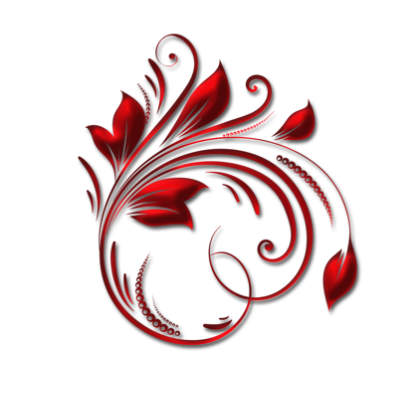 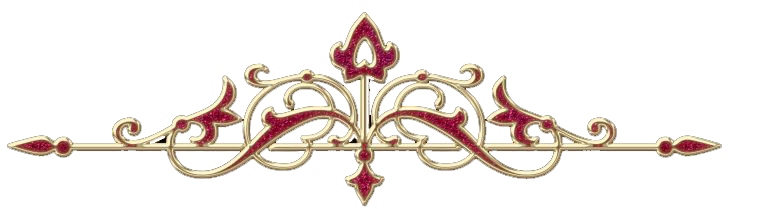 Игра-путешествие 
по вопросам энергосбережения
«В гостях у Бабы Яги»
Для детей 6-8 лет
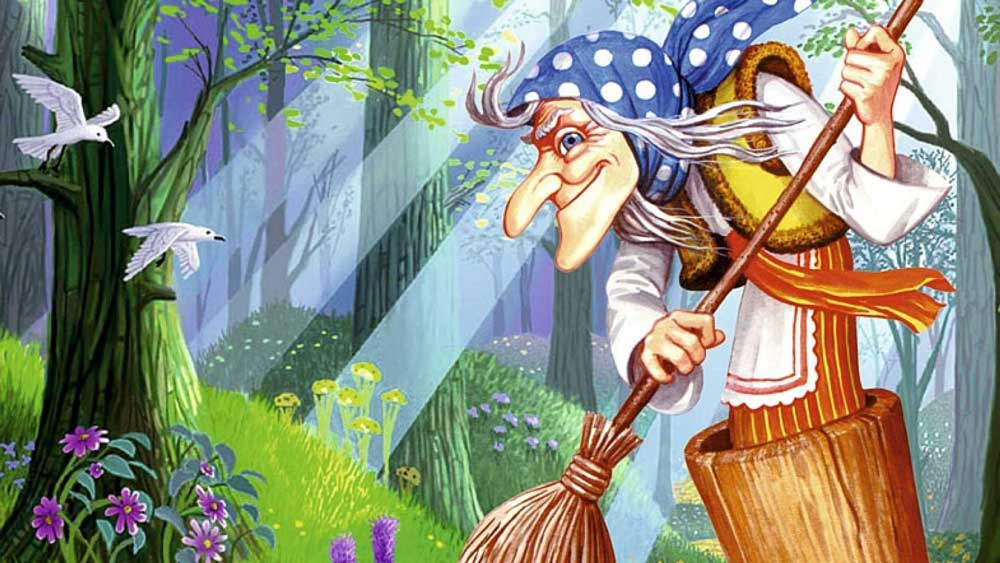 Презентацию подготовила: 
Прохорова Елена Анатольевна
зав. отделом МАУДО
«Центр дополнительного
 образования» г. Балаково
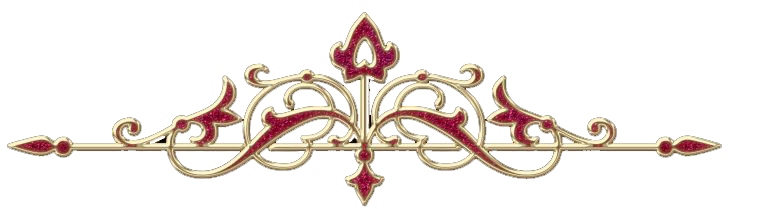 Правила игры

1. Игрокам нужно пройти по сказочной дорожке вслед за Киловаттиком (щелчок мыши по Киловаттику передвигает игроков к последующим заданиям, обозначенным цифрами. Нажатие клавишей мыши по цифре направляет игроков на слайд с соответствующим ей вопросом.

2. Игроки отвечают на вопросы (щелчок мыши по слайду открывает правильный ответ, а нажатие на Киловаттика в правом нижнем углу слайда направляет игроков на следующую остановку сказочной дорожки к избушке бабы Яги.

3. С каждым пройденным этапом, игроки помогают Бабе Яге обустроить современное жилье, отвечающее требованиям энергосбережения.

4. Итак, пора проверить, насколько вы хорошо знаете вопросы энергосбережения и можете помочь Бабе Яге в ее проблеме.
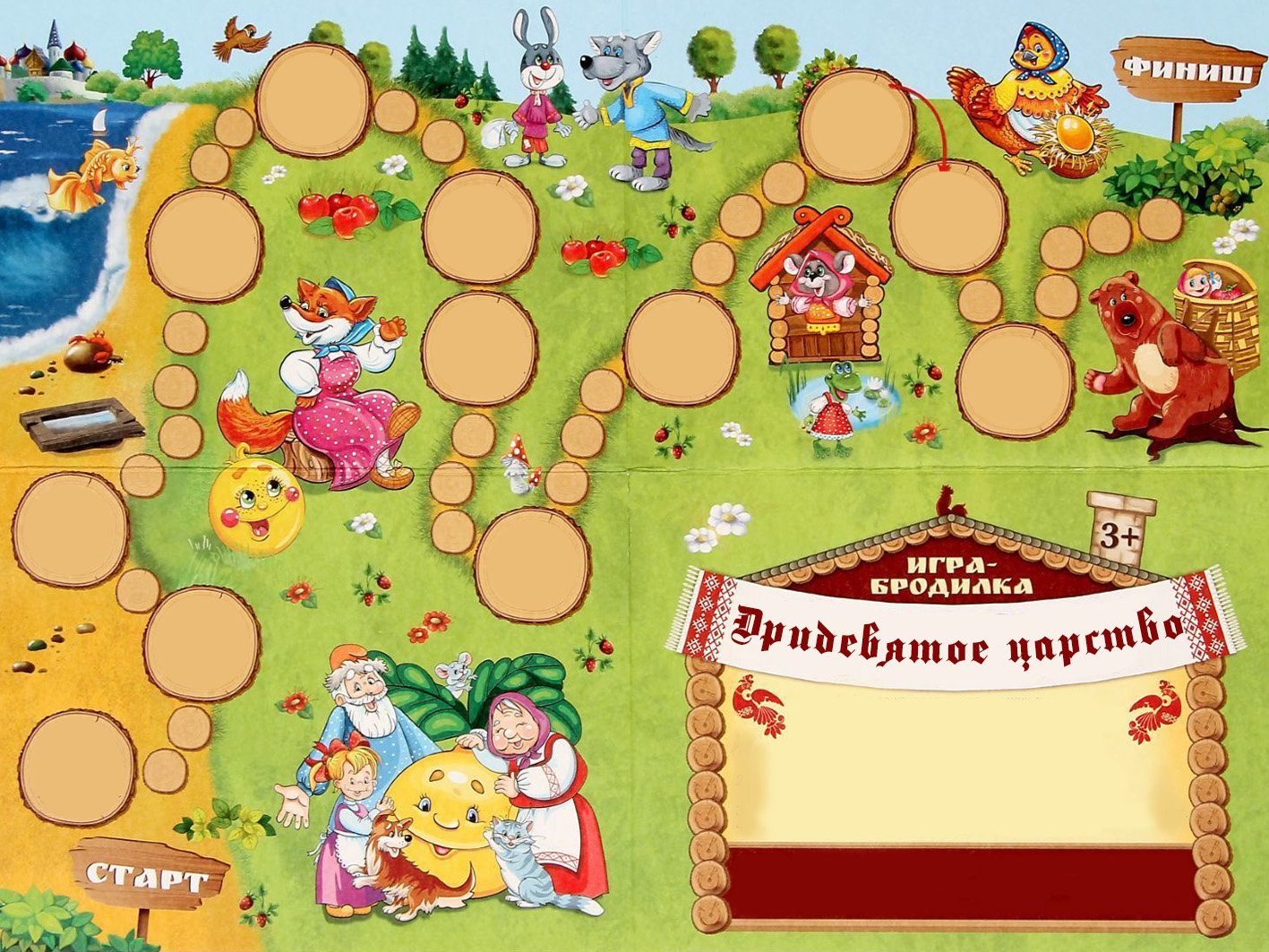 1
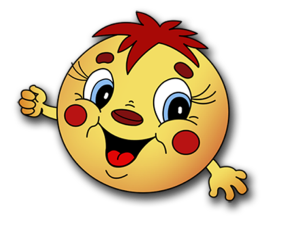 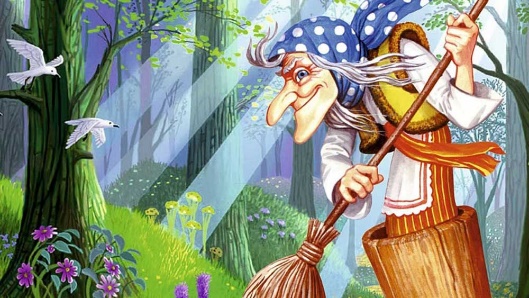 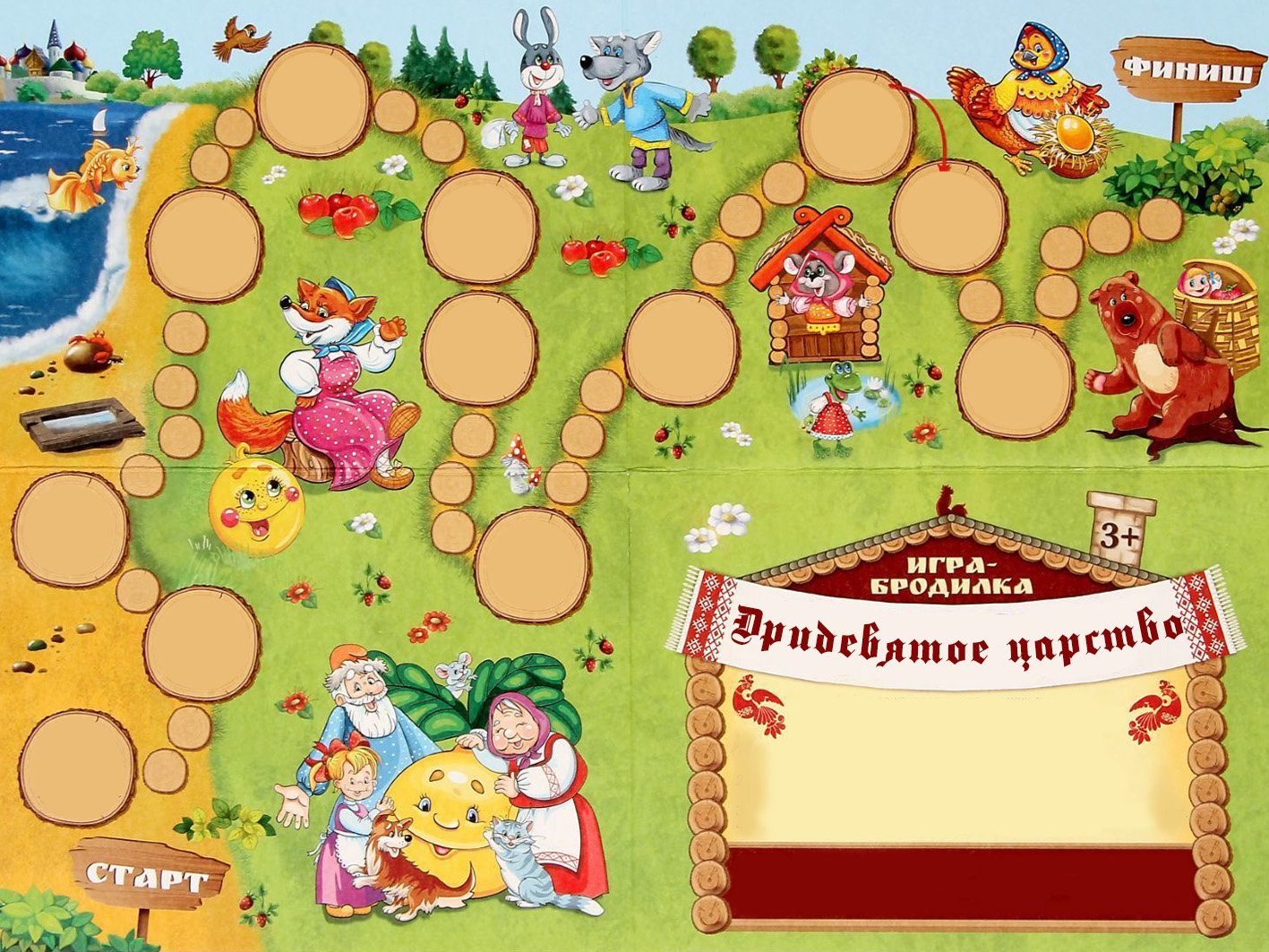 2
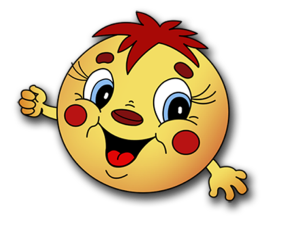 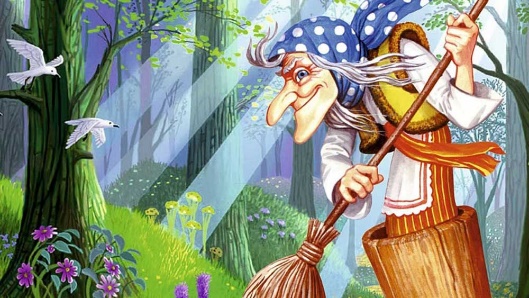 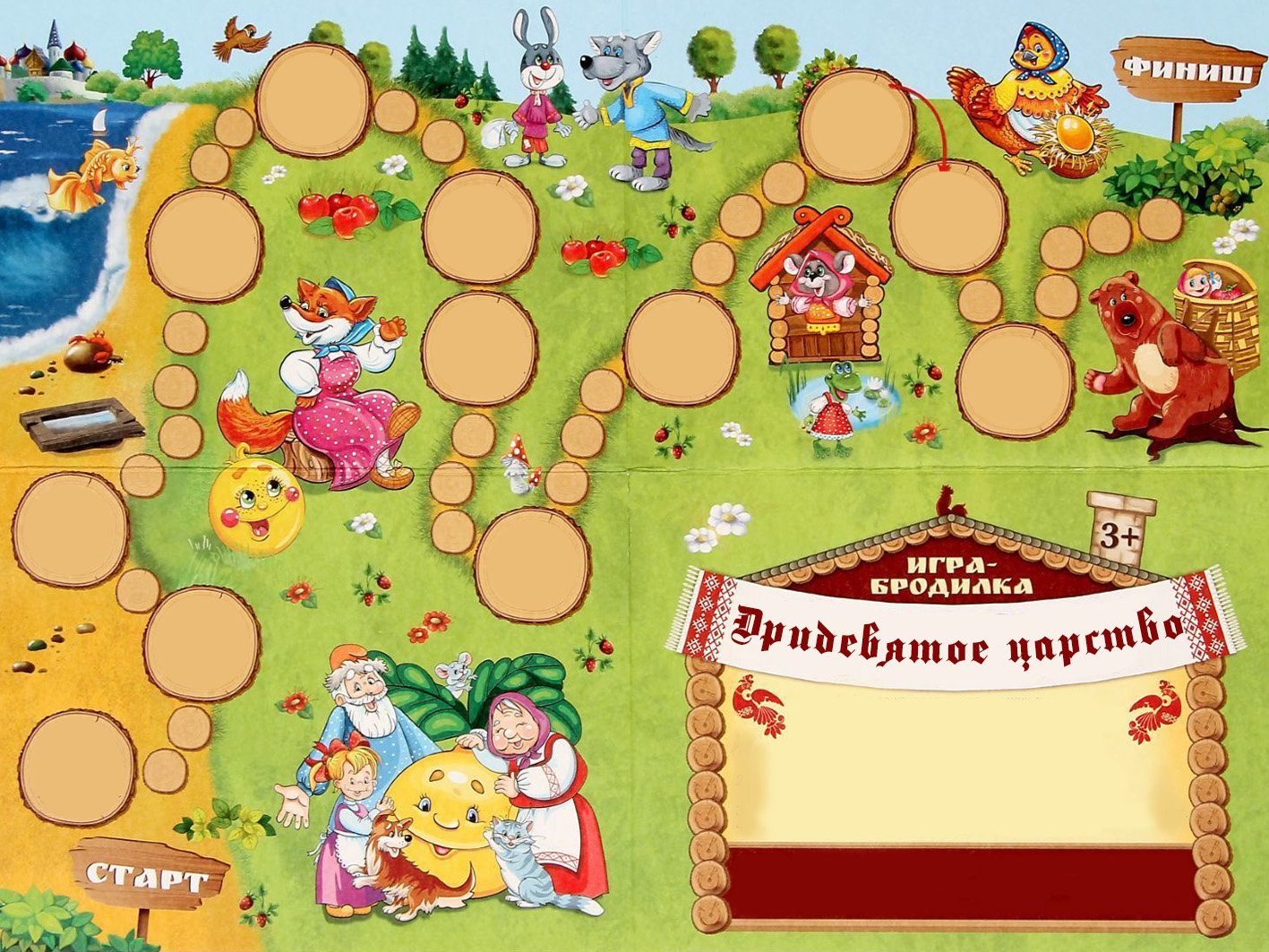 3
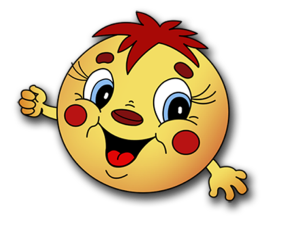 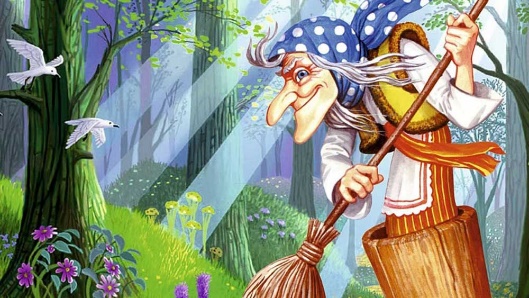 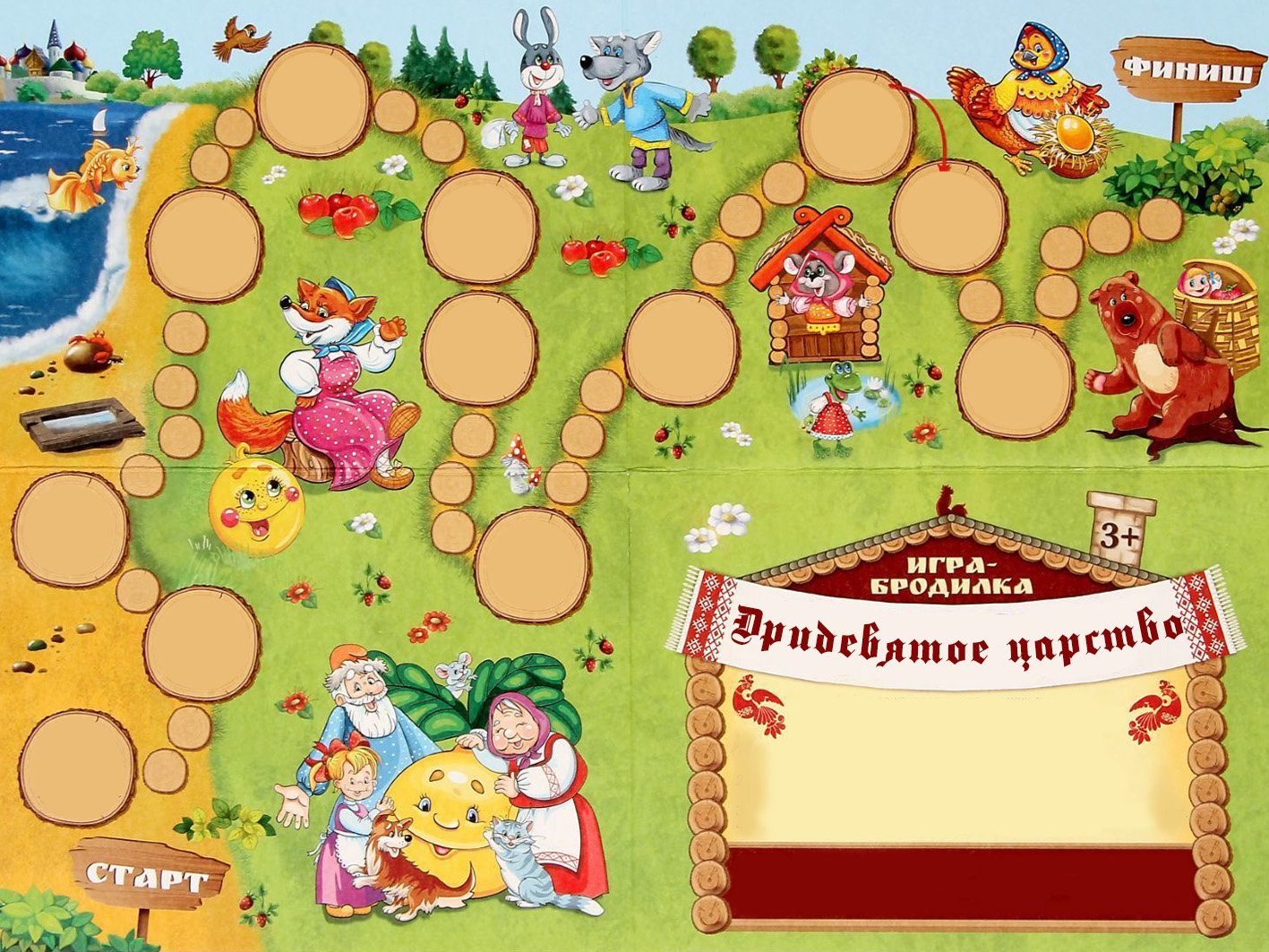 4
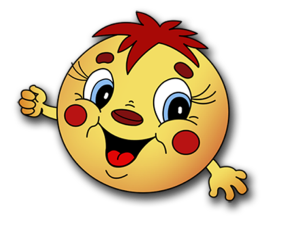 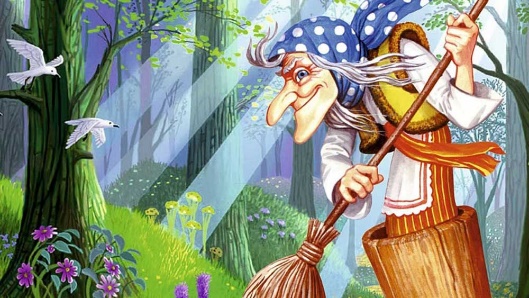 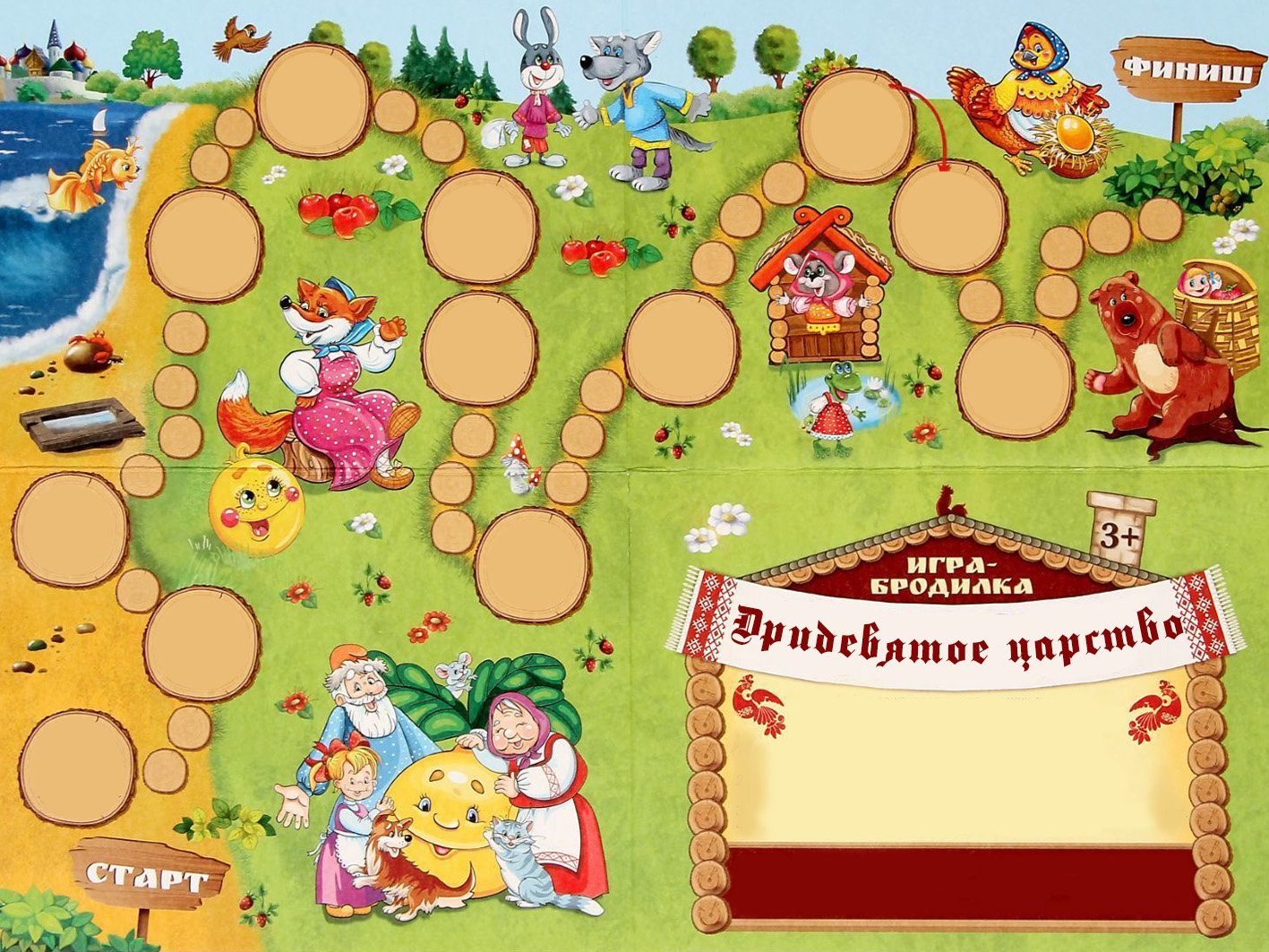 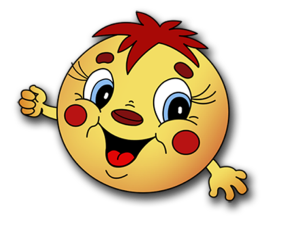 5
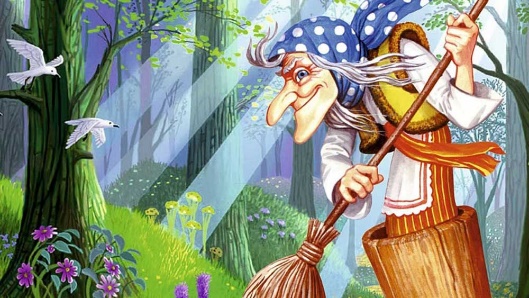 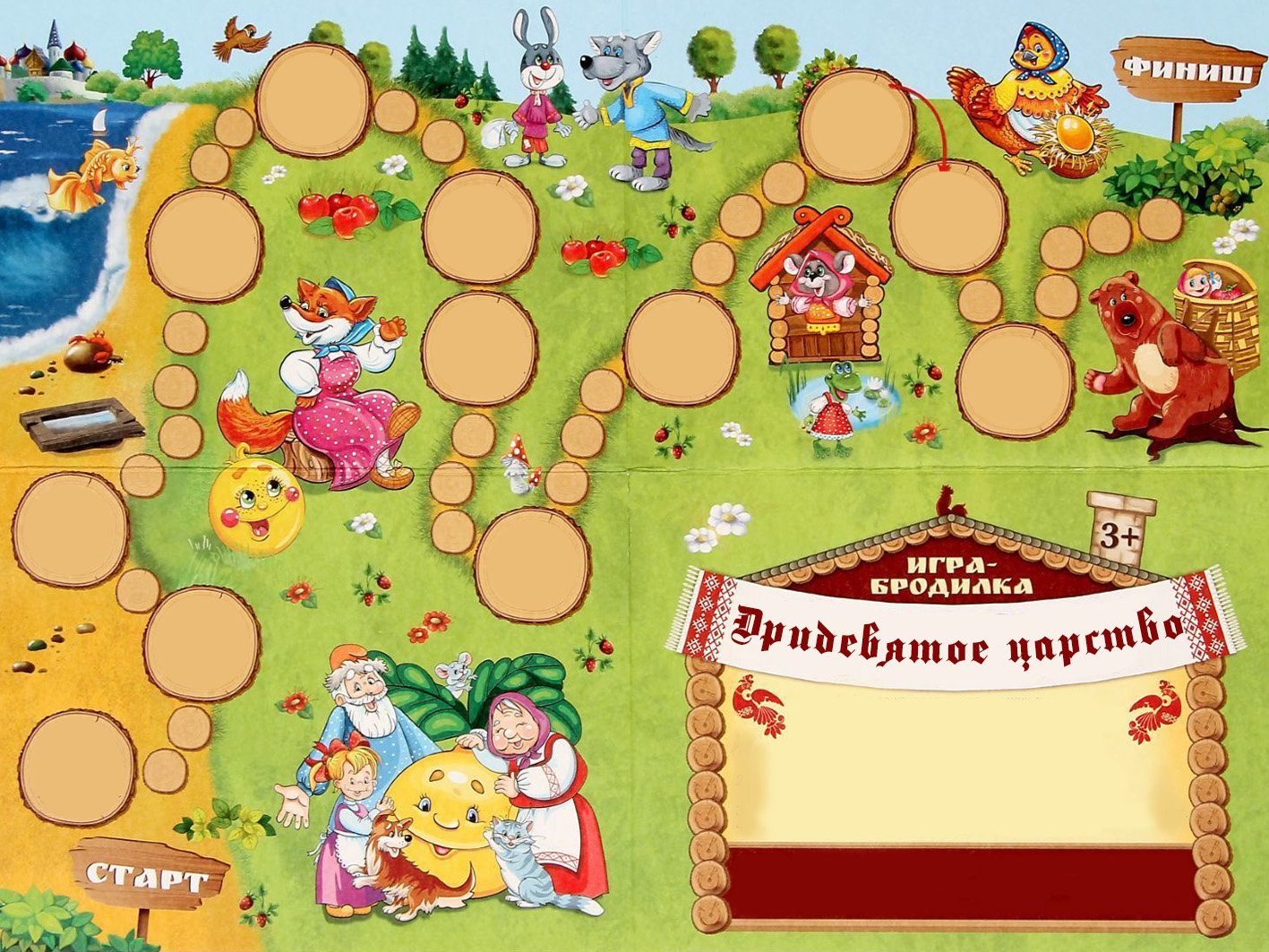 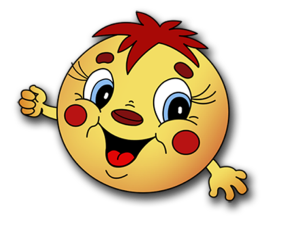 6
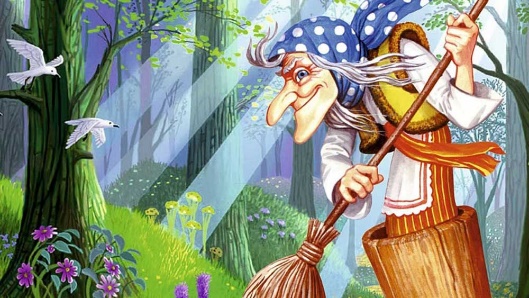 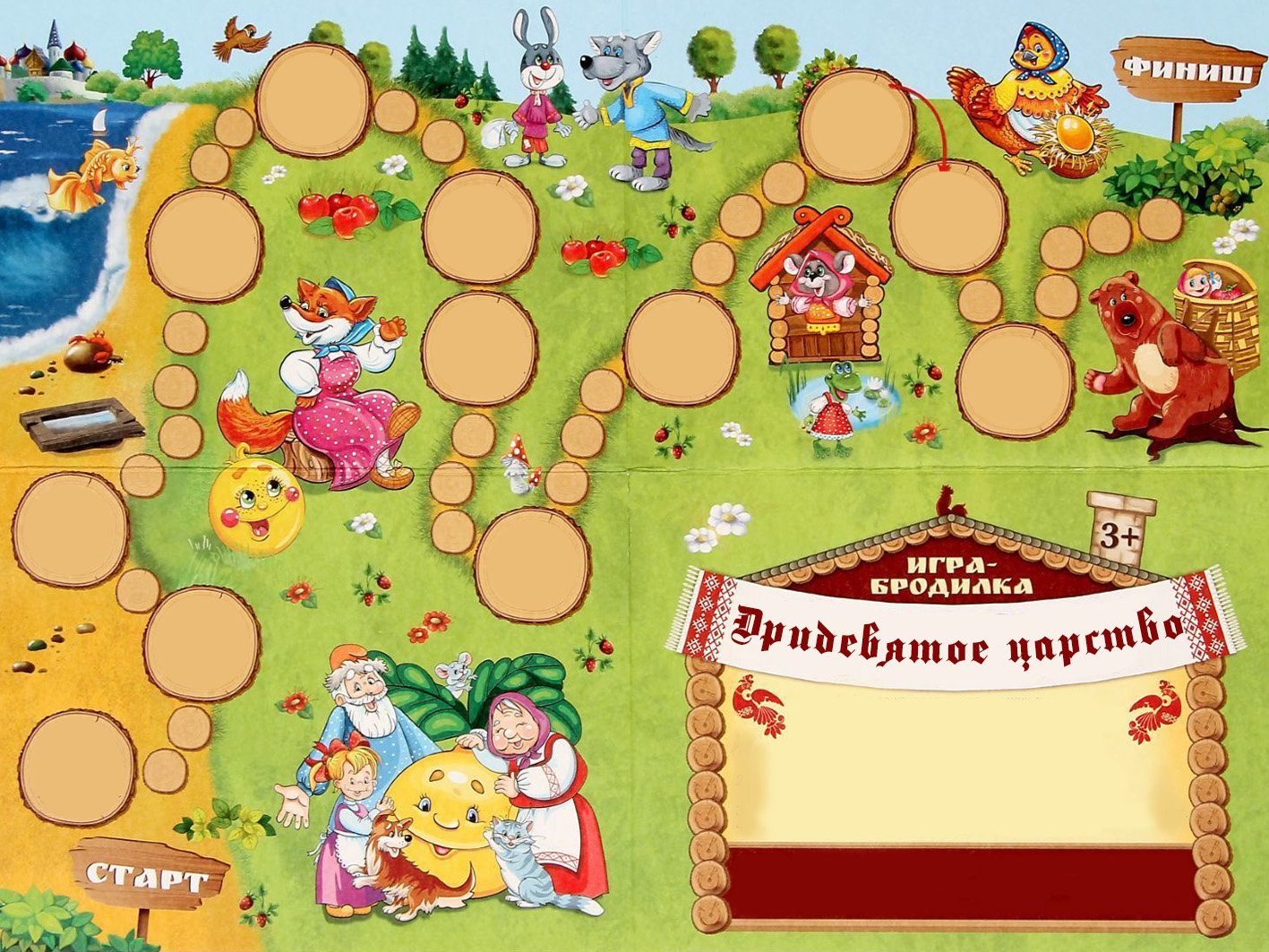 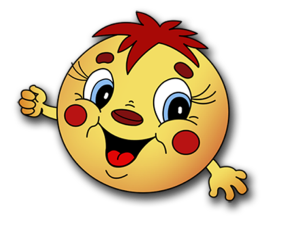 7
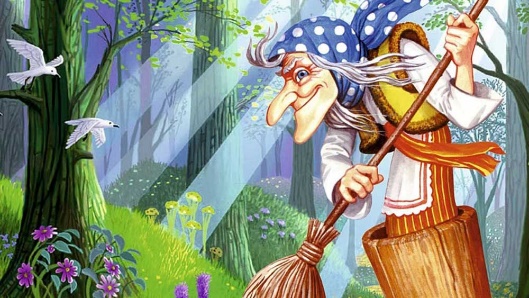 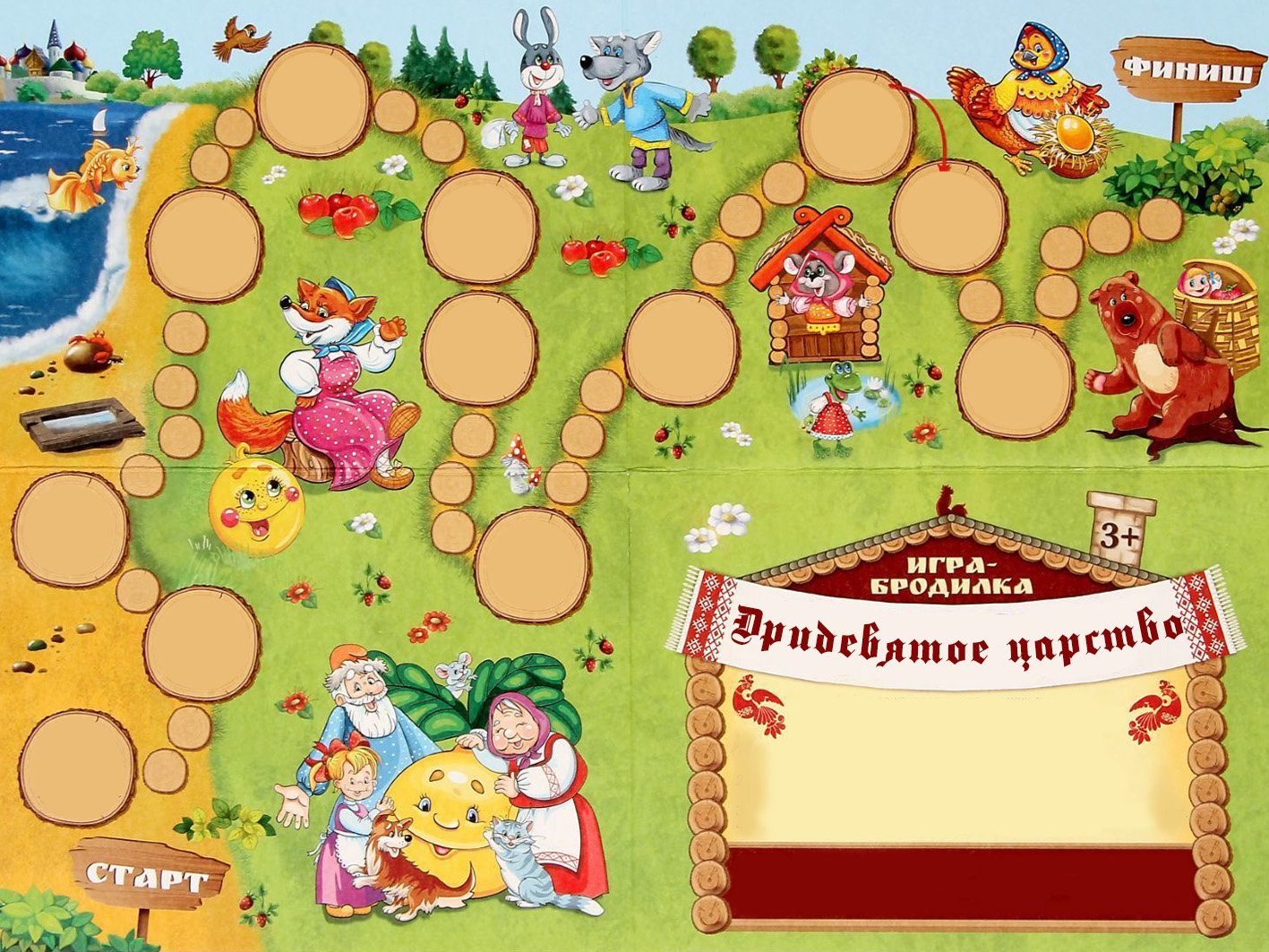 8
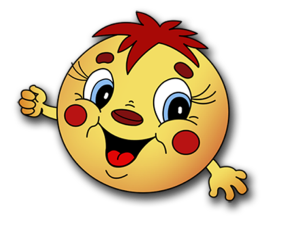 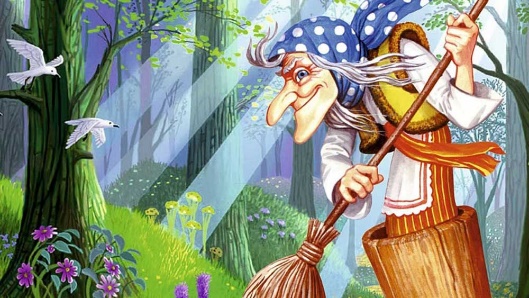 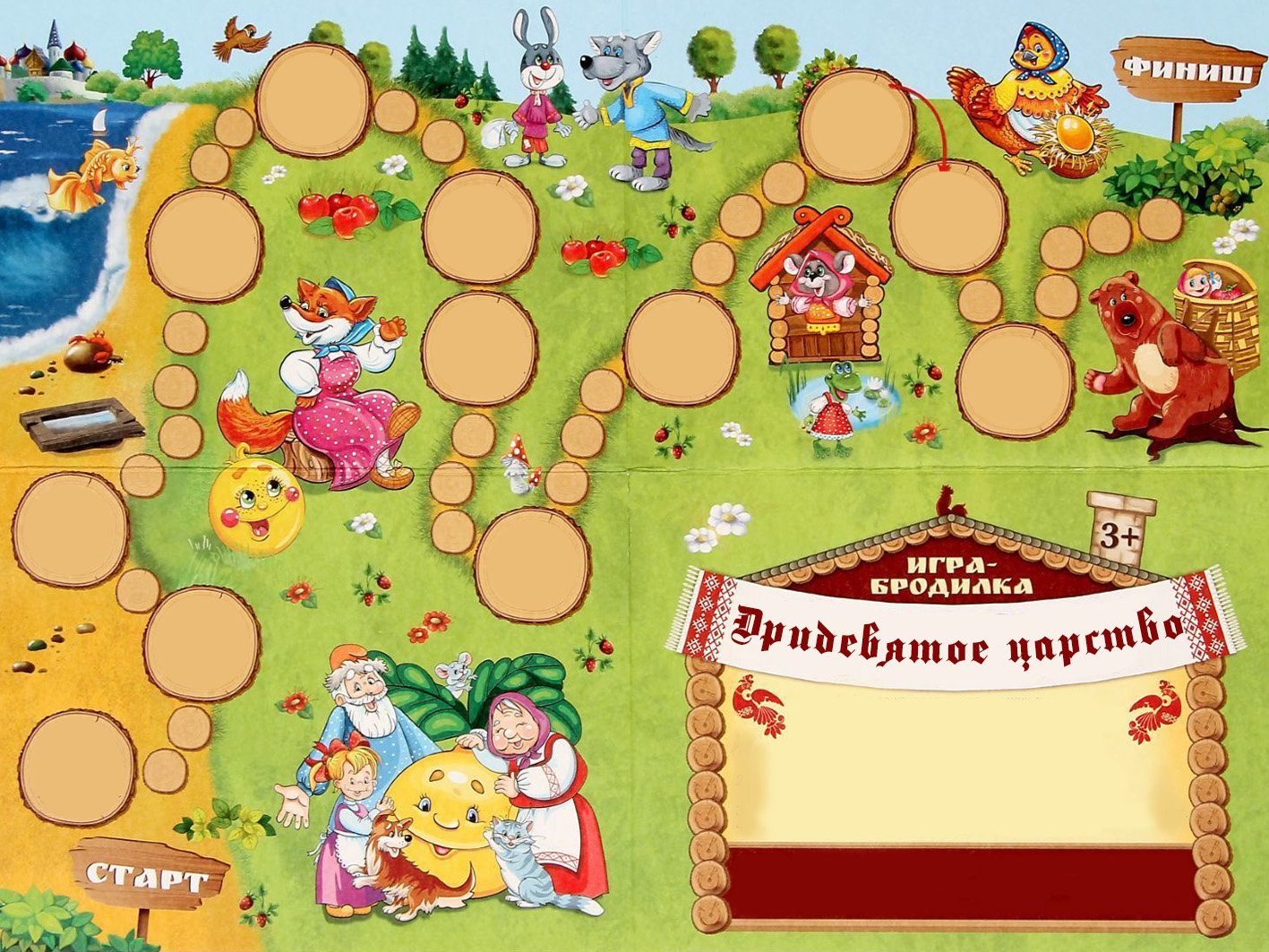 9
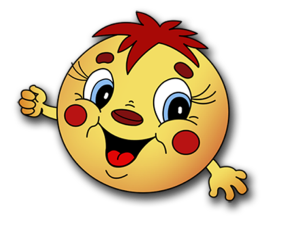 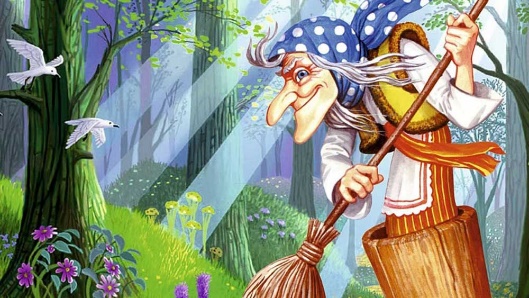 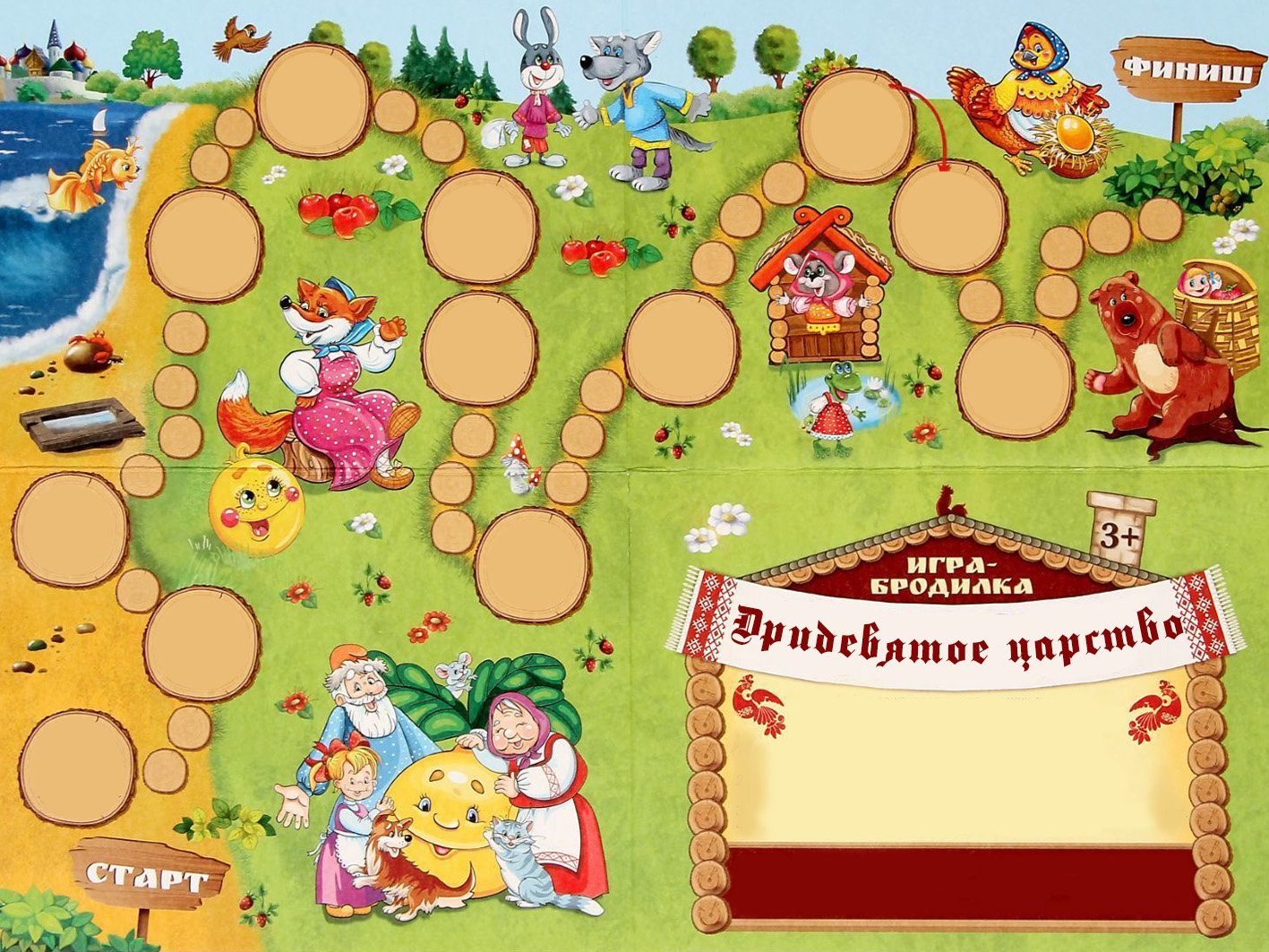 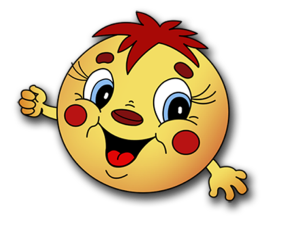 10
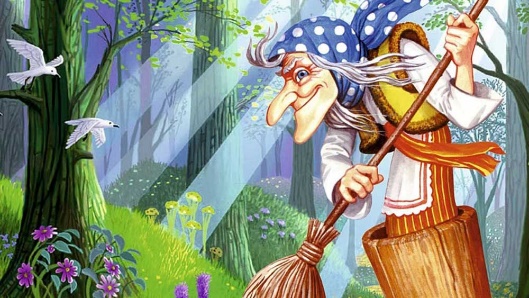 Вопрос 1  «Умный дом» - это современный дом, который может управляться даже голосом. Человек голосом может давать команды системам включить или выключить свет, открыть ворота и другие. Известный сказочный персонаж  умел это делать уже давно.
Назовите этого персонажа.
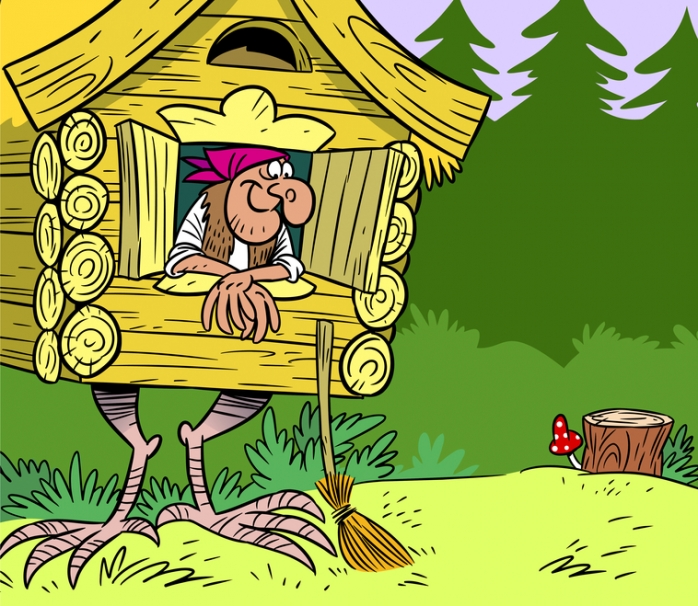 Баба Яга и
Избушка на 
курьих ножках
Ответ:
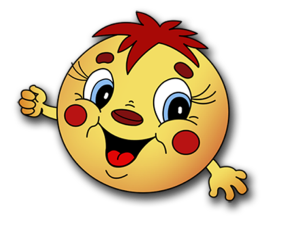 Вопрос 2 Баба Яга всегда топила свою избушку
дровами. Ей очень тяжело, да и лес приходится вырубать. Может подскажем ей другие источники энергии?
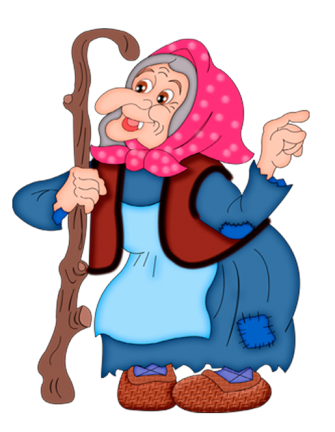 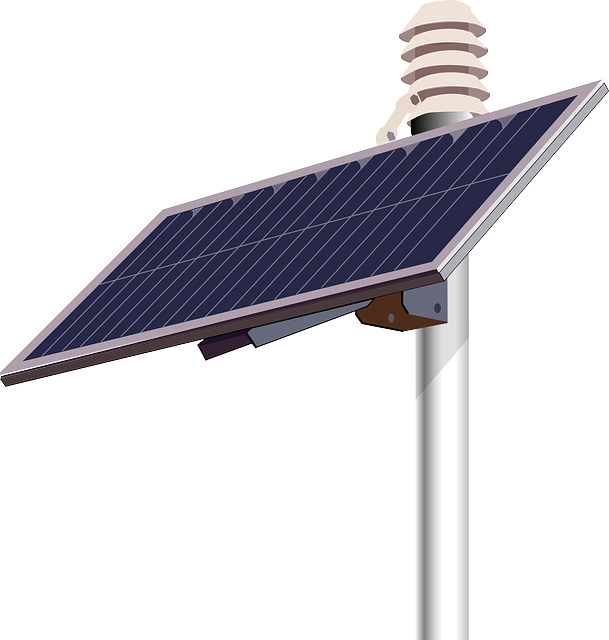 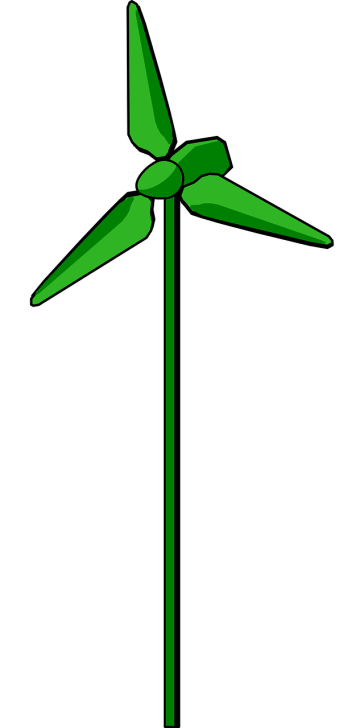 Ответ:
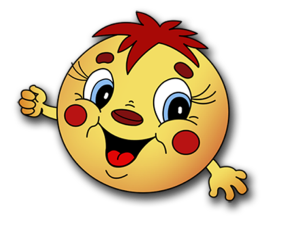 Солнечная батарея
Ветрогенератор
Вопрос 3       В избушке Бабы Яги появилось электричество. Какие вы ей посоветуете купить лампы для освещения жилья?
Ответ:
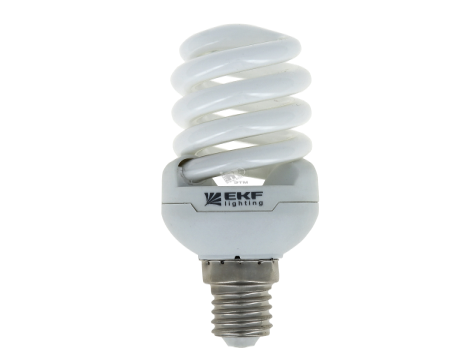 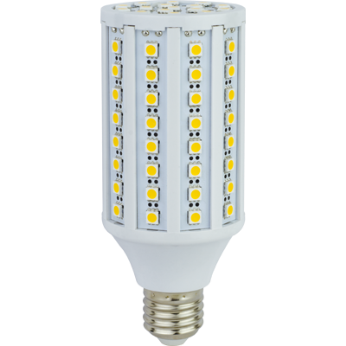 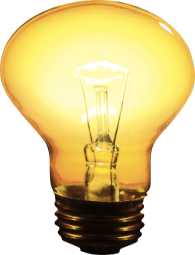 Энергосберегающие 
 лампы
Лампа накаливания
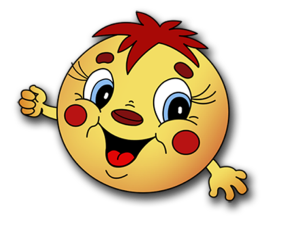 Вопрос 4 Баба Яга совсем осовременилась. Не хочет больше готовить в печке. Купила себе электроплиту. Просит совета какую же ей купить кастрюлю?
Ответ:
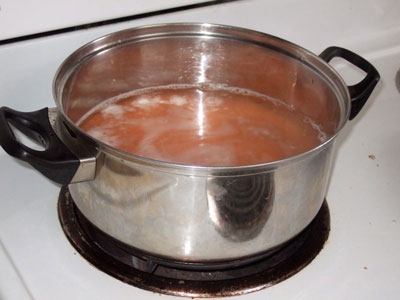 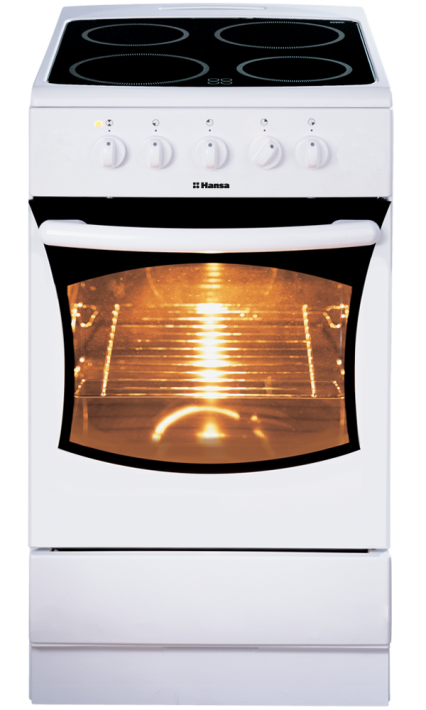 Дно кастрюли должно
быть одинаковым 
по размеру с конфоркой
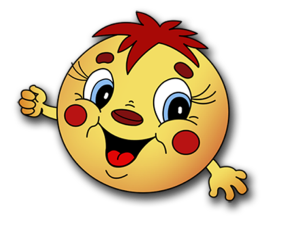 Вопрос 5 Иван царевич побывал в гостях у Бабы Яги и провел ей водопровод. Баба Яга пришла в магазин сантехники и снова озадачена, какой же ей купить смеситель.
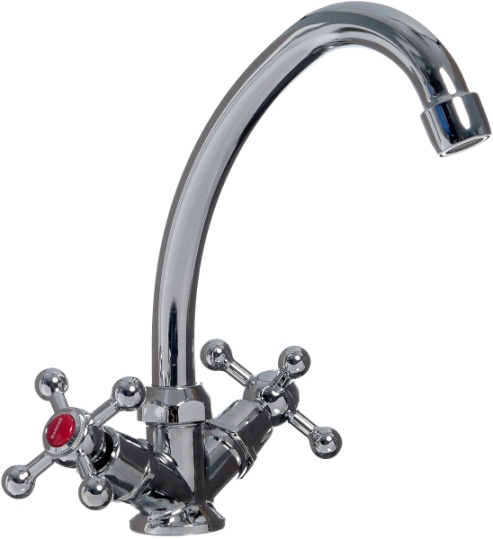 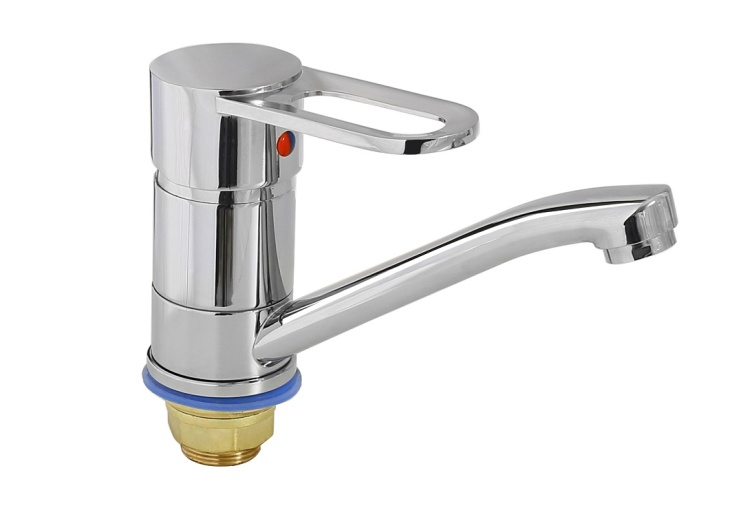 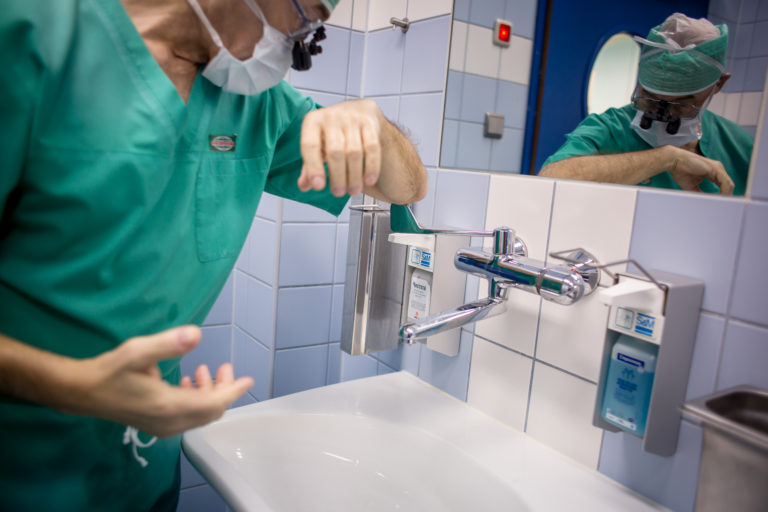 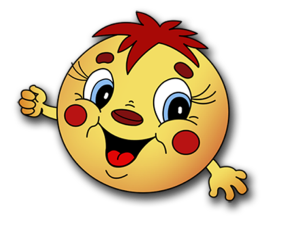 Ответ: рычаговый
Вопрос 6 Баба Яга не унимается. Не желает больше париться в бане.  Мечтает купаться в ванной. Что мы ей посоветуем?
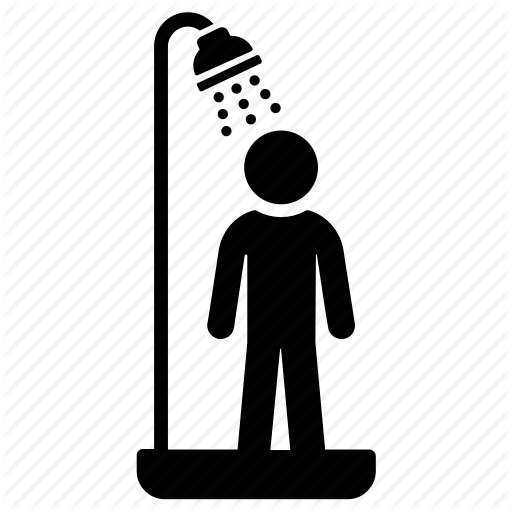 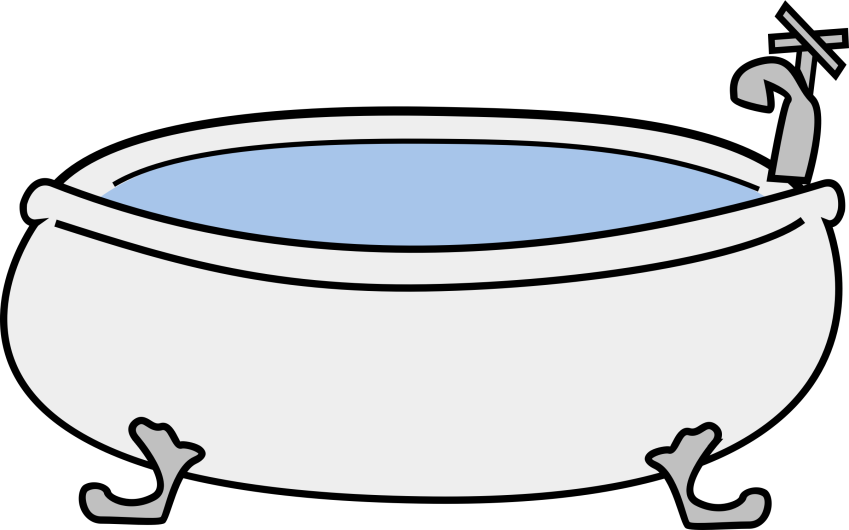 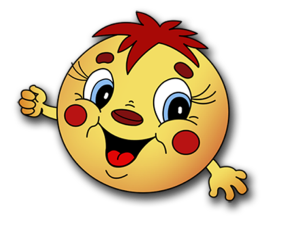 Ответ: душ
Вопрос 7 Отапливает Баба Яга свою избушку, старается. А все равно в ней холодно. Что же она делает не так?
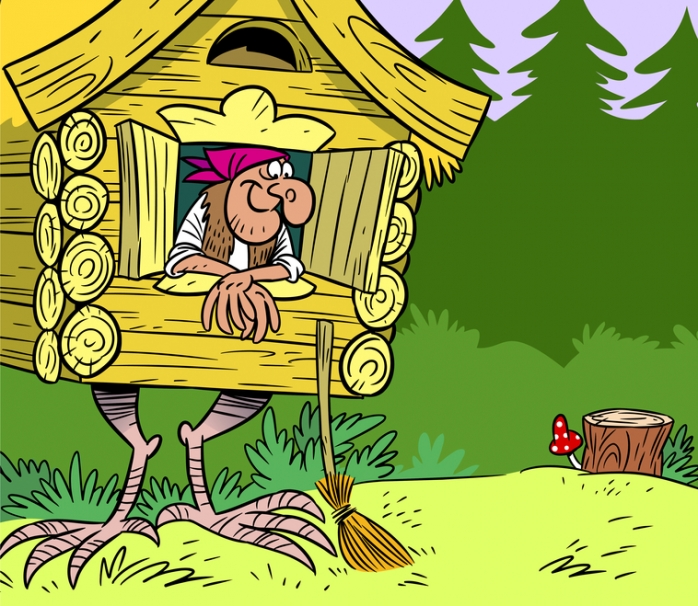 Ответ: открывает настежь окна, 
            не утепляет окна и двери
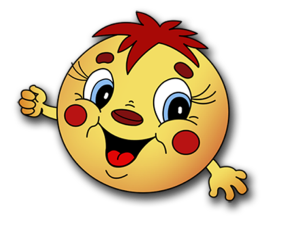 Вопрос 8 Бабе Яге оказалось мало солнечной батареи и ветрогенератора в качестве источников энергии. Надумала она еще плотину построить на речке, т.е. маленькую ГЭС. А помочь пригласила животных, живущих рядом с водоемами и умеющих строить плотины. Что же это за животные?
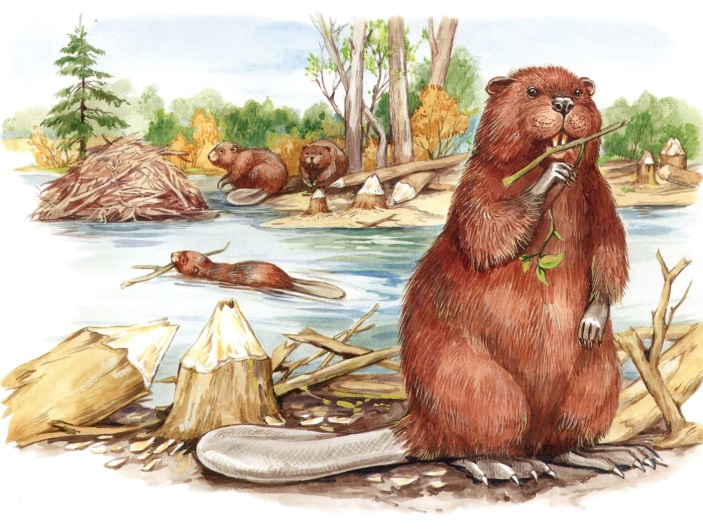 Ответ: Бобры
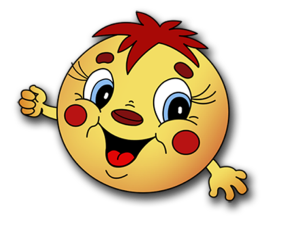 Вопрос 9 Отгадайте загадку. Что же еще сделала Баба Яга в своем доме? 
Я - особенная печь. Дров во мне не надо жечь, Но зимой квартиру грею, Называюсь...
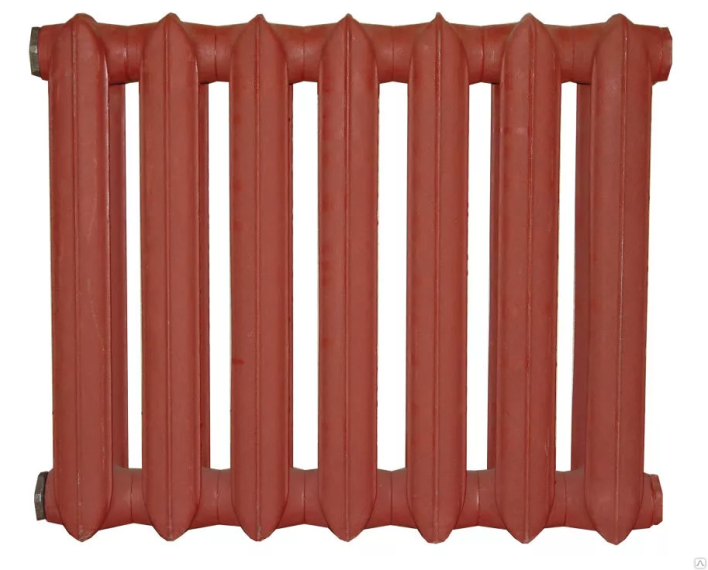 Ответ: Батарея
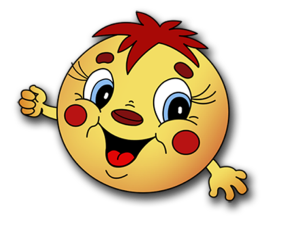 Вопрос 10 Избушка Бабы Яги становится всё более современным домом с учетом всех требований энергосбережения. 
Установила баба Яга еще и уличный фонарь над крыльцом. Но чтобы он не горел постоянно, использовала одну очень полезную вещь. Какую?
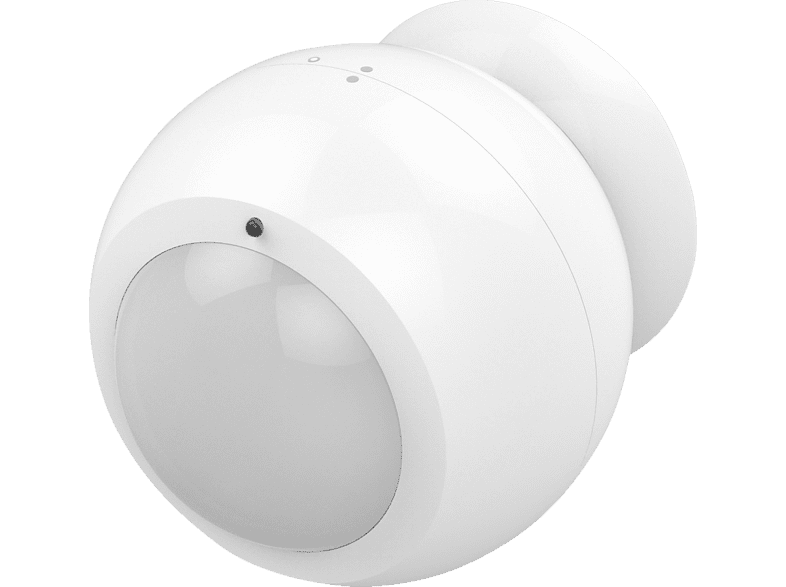 Ответ: Датчик движения
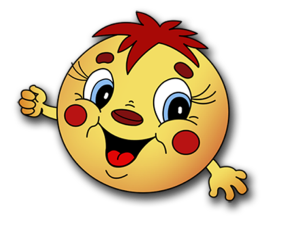 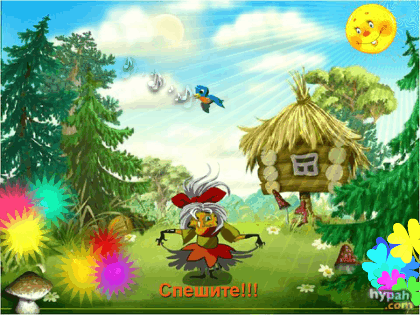 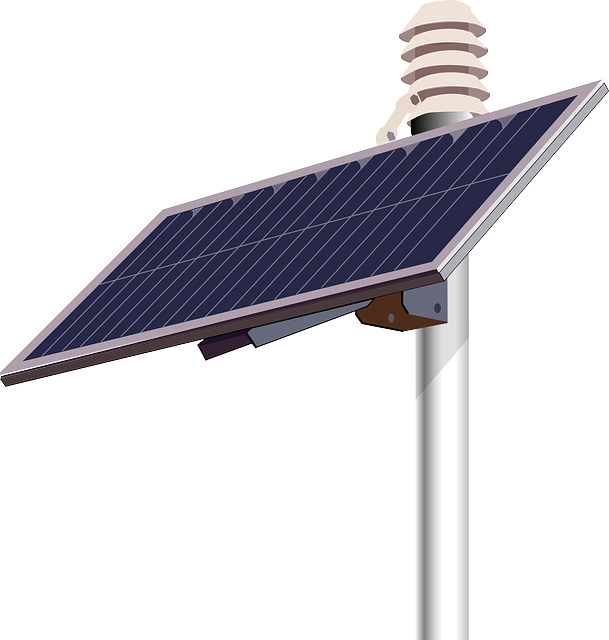 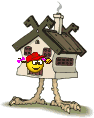 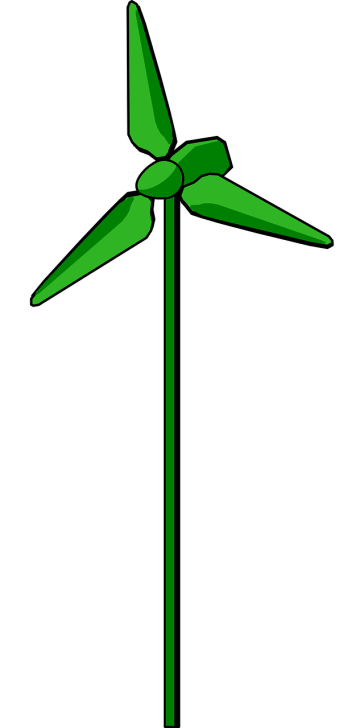 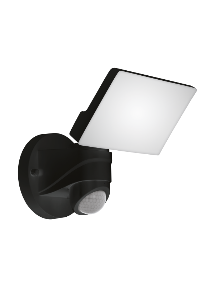